Важные вопросы и ответы о ВПР, которые нужно знать каждому школьнику и родителю
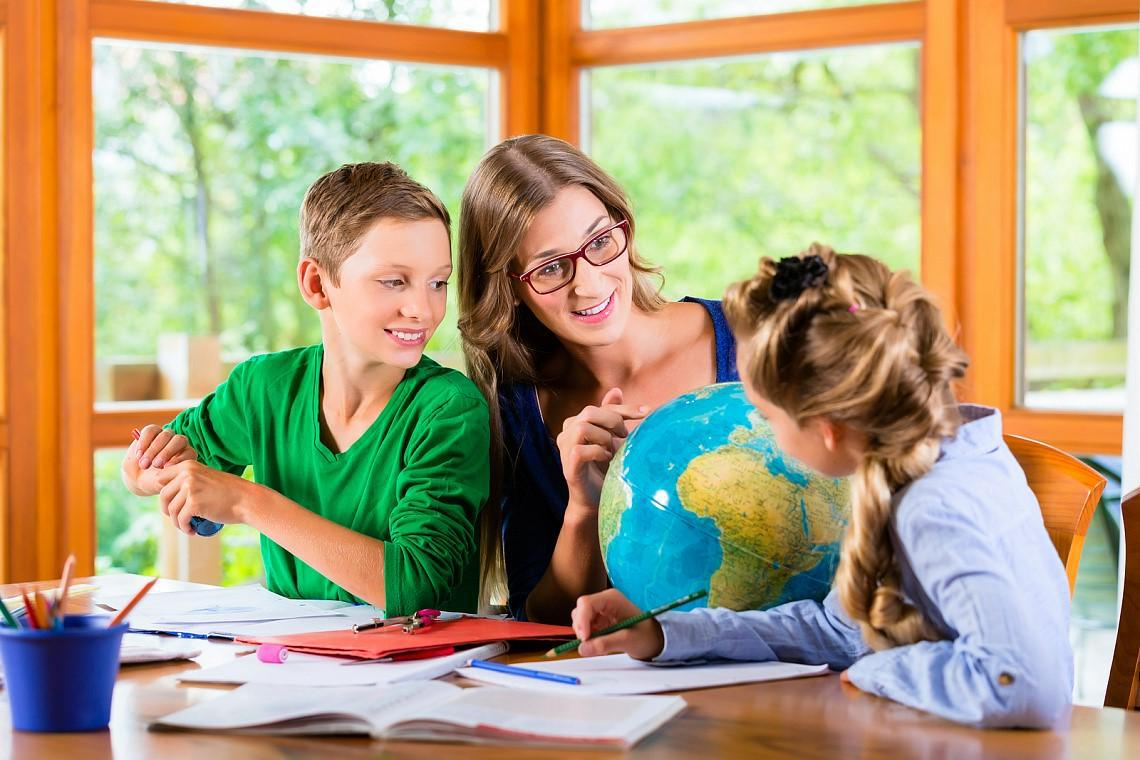 ?
?
Рассмотрим вопросы
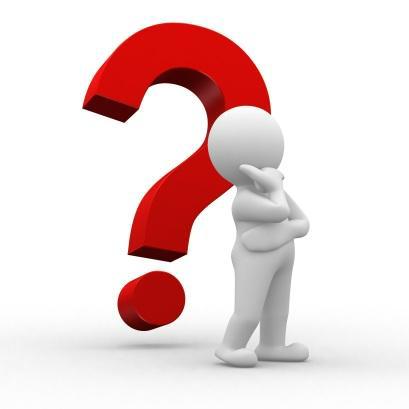 ?
Что такое ВПР?  
Зачем проводят ВПР? 
Какие организационные моменты нужно знать? 
Как баллы за ВПР переводятся в отметки? 
Как подготовиться к ВПР? 
Психологическая подготовка.
Учебные пособия и сайты для подготовки.
Что такое ВПР?
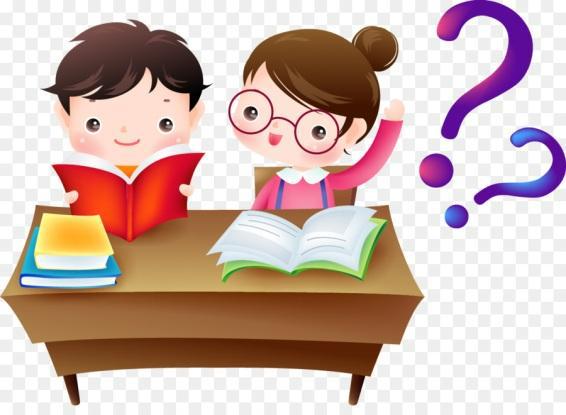 В
П
Р
Всероссийские
проверочные
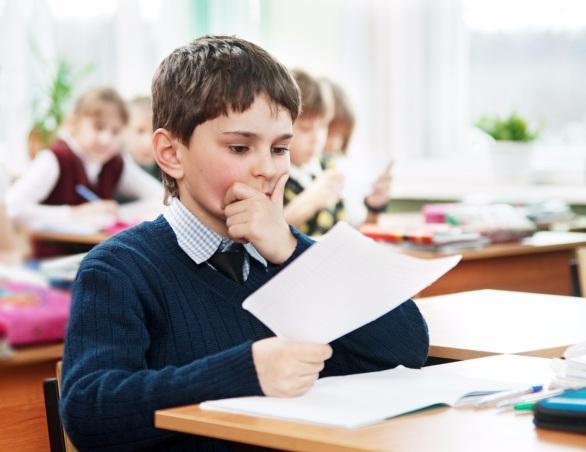 работы
Что такое ВПР?
ВПР – проверочные работы, проводимые 
по отдельным учебным предметам 
для оценки уровня подготовки школьников 
с учетом требований ФГОС (Федерального государственного образовательного стандарта)
Зачем проводят ВПР?
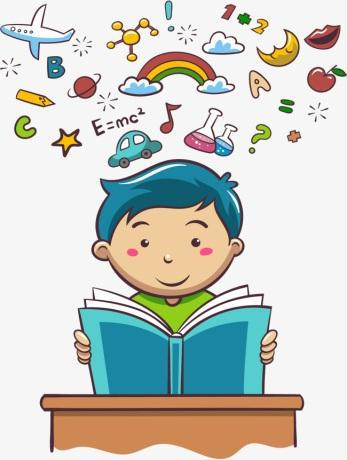 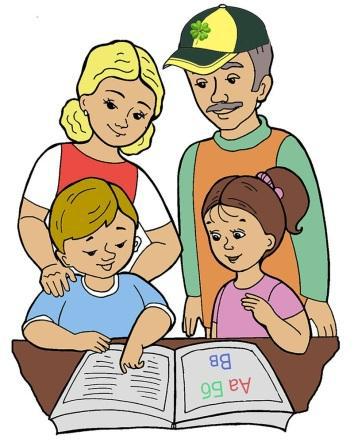 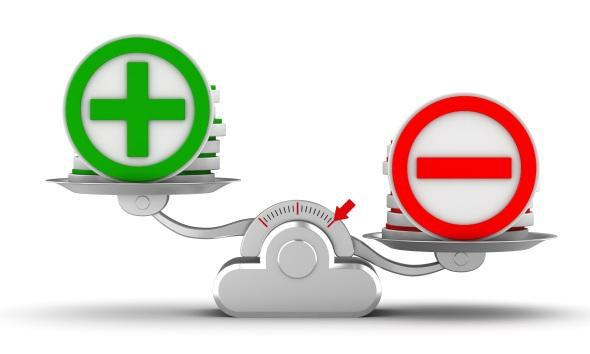 Проверить объём качества знаний, полученных 
в начальной школе
Отследить недостатки учебной программы 
по  экзаменационным дисциплинам
Предоставить родителям общую картину уровня подготовки ребёнка
Организационные вопросы
ВПР в начальной школе проводятся по трём предметам
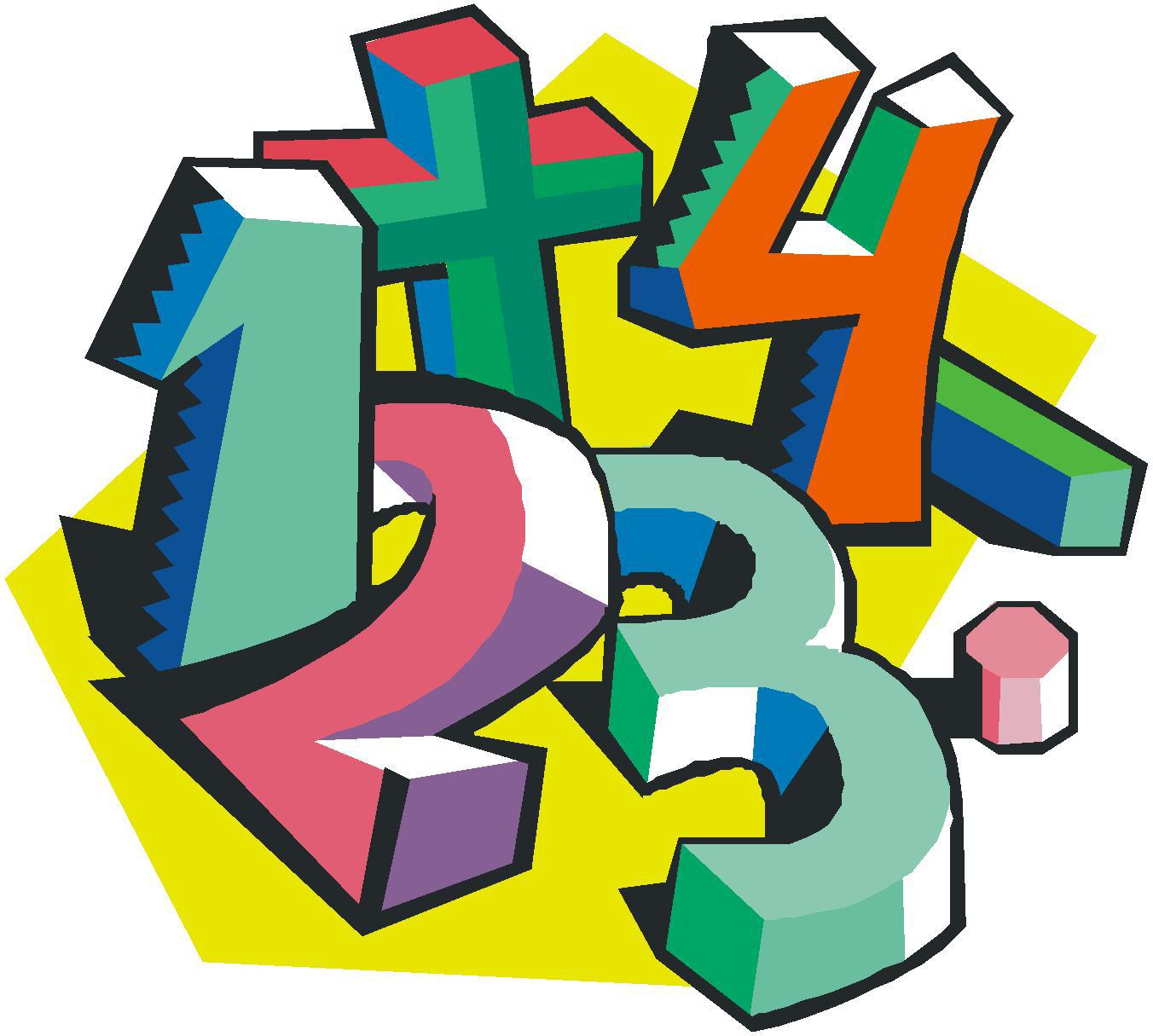 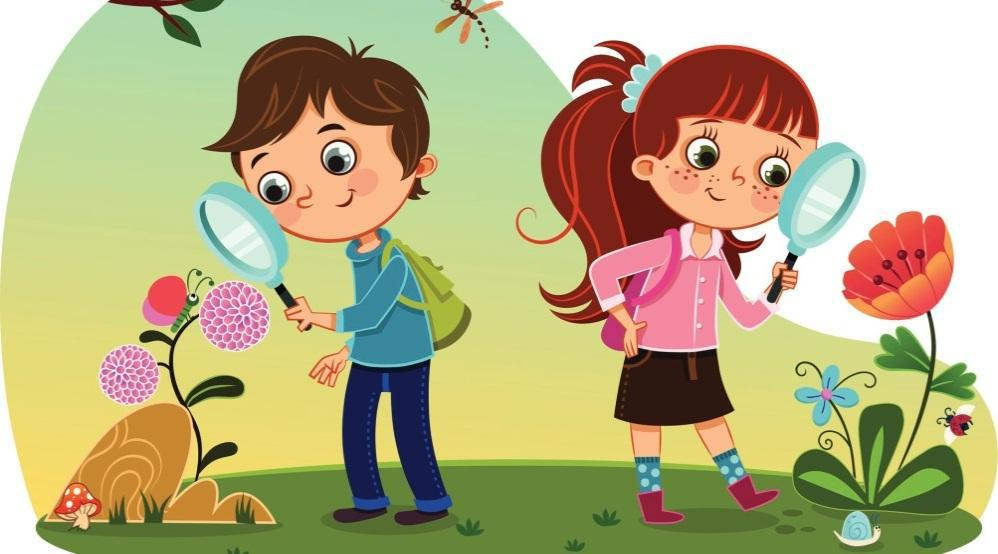 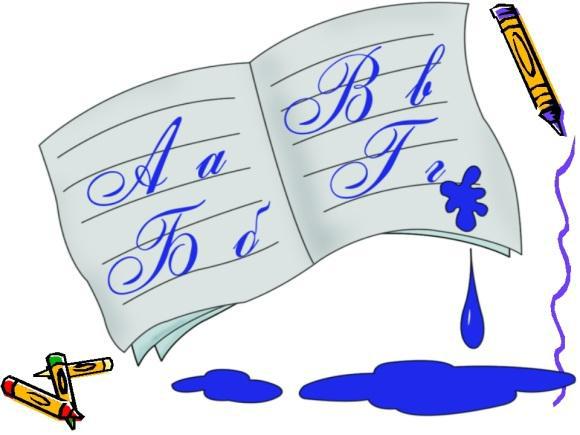 Окружающий мир
Математика
Русский язык
МАТЕМАТИКА
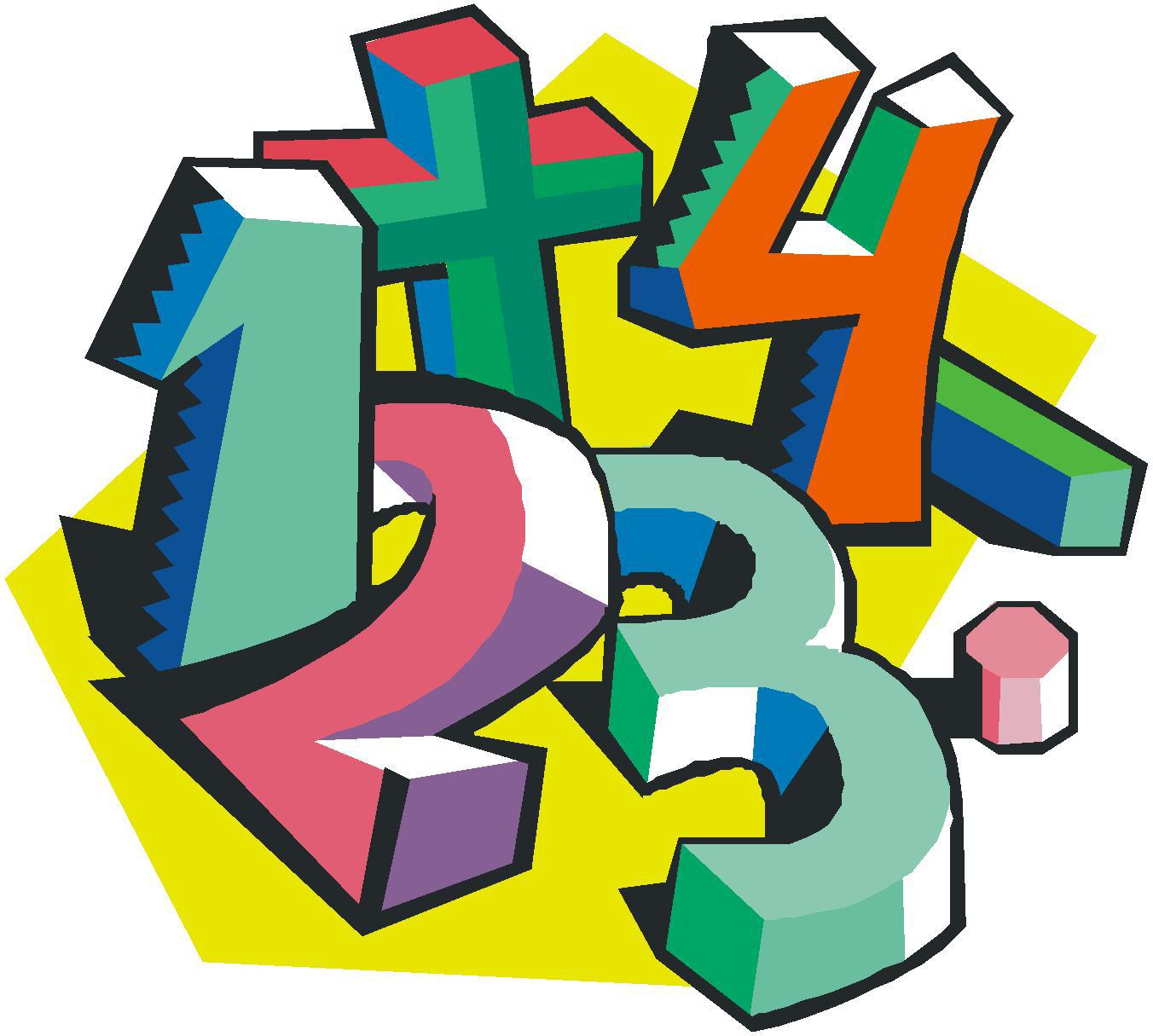 На выполнение работы  даётся 
45 минут. 
Работа включает 
12 заданий.
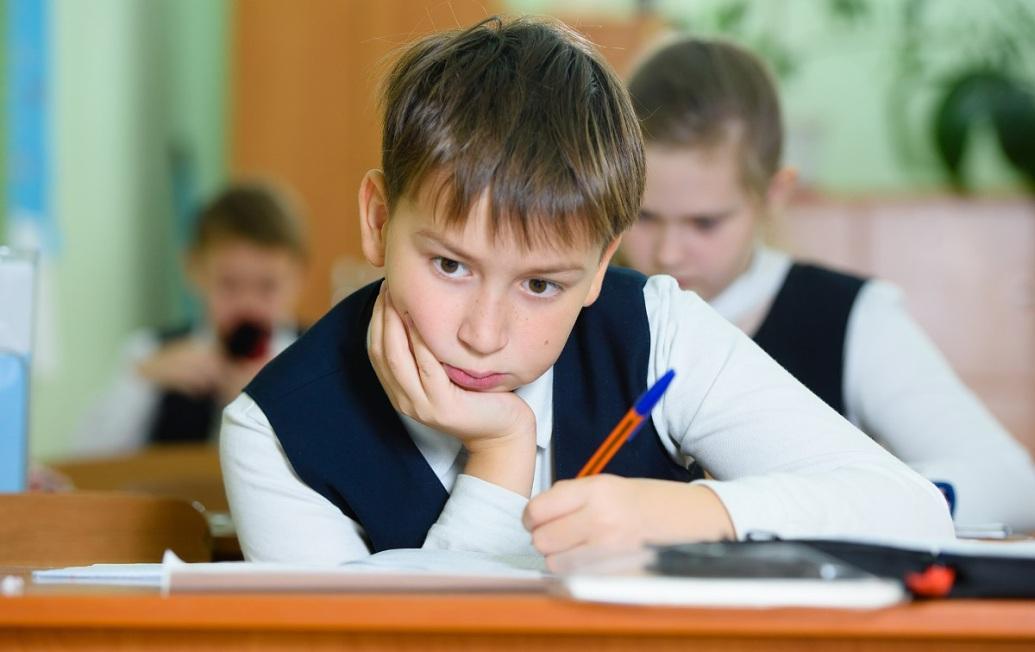 МАТЕМАТИКА
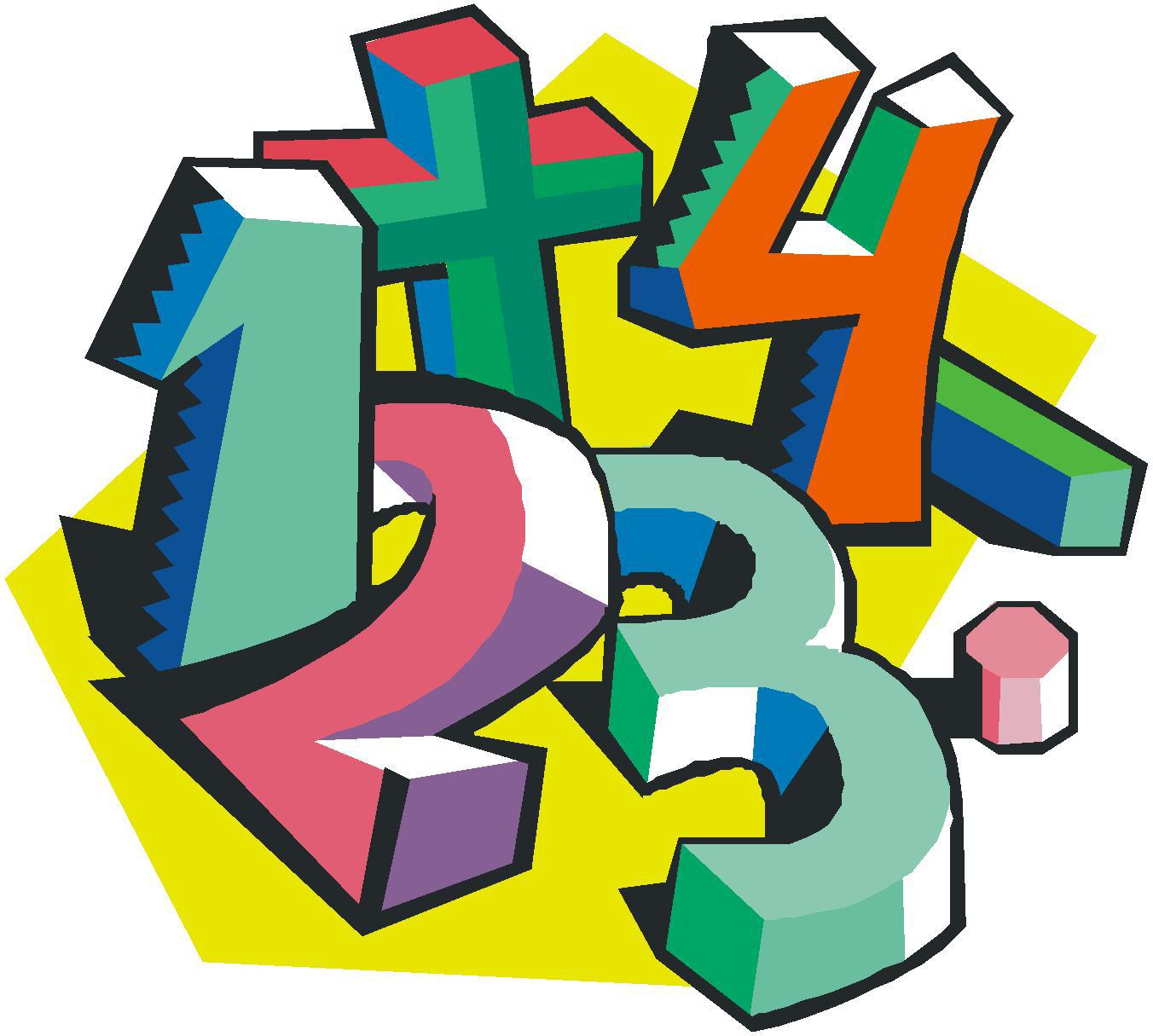 Задания направлены на проверку:
умения выполнять арифметические действия (сложение, вычитание, умножение, деление);
знания порядка арифметических действий 
в математическом выражении;
умения находить площадь и периметр геометрической фигуры;
умения чертить фигуру с заданной площадью и периметром;
МАТЕМАТИКА
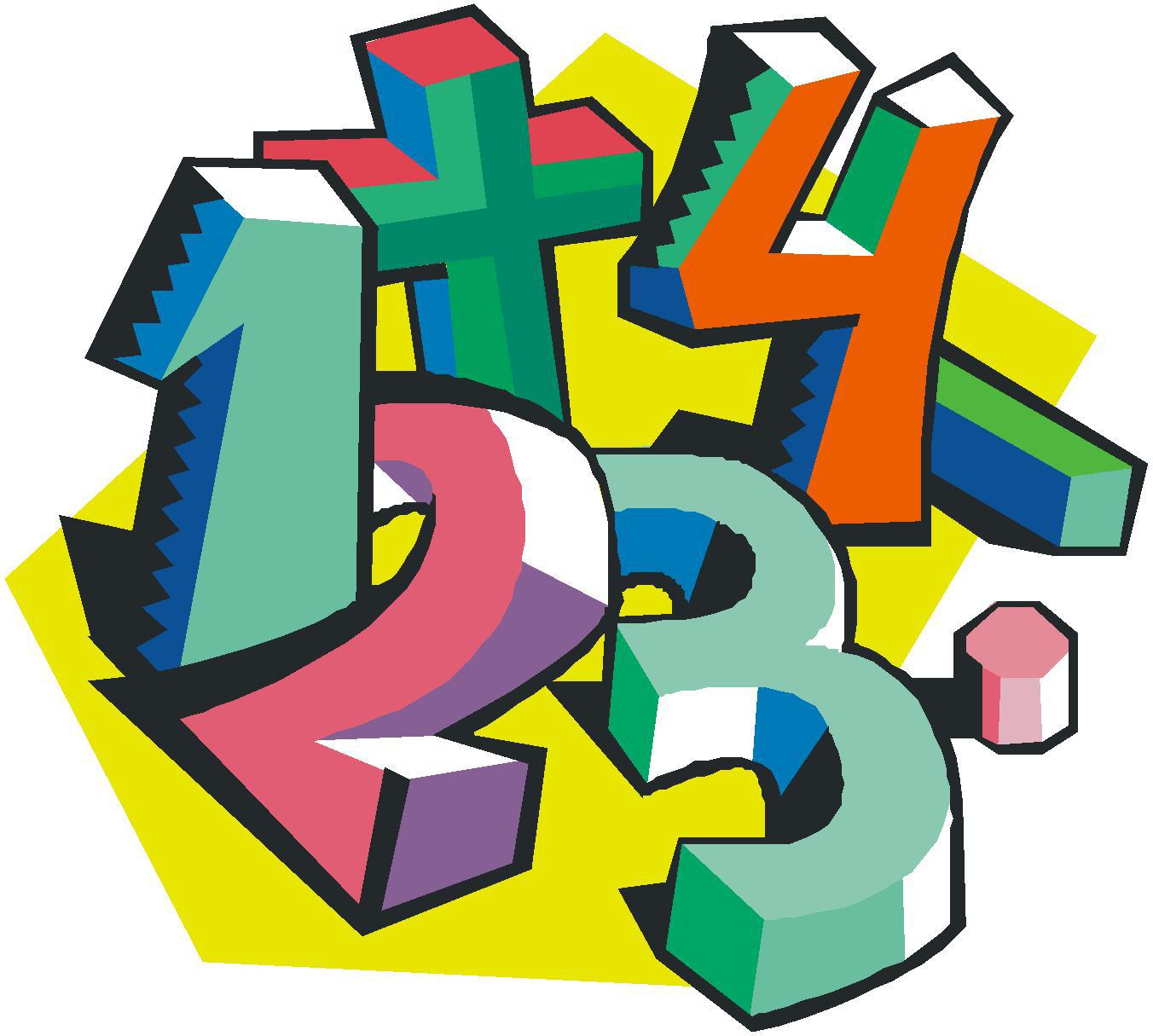 Задания направлены на проверку:
умения решать задачи;
умения читать информацию, представленную в рисунках, таблицах и чертежах;
умения выполнять логические задания.
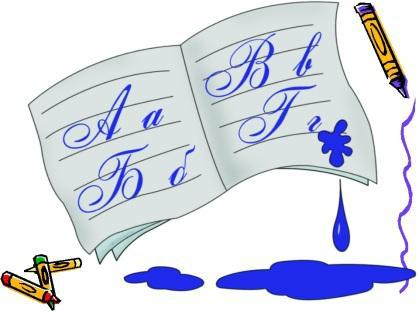 РУССКИЙ ЯЗЫК
Работа состоит из двух частей и включает              в себя 15 заданий. 
Задания частей 1 и 2 выполняются в разные дни. 
На выполнение заданий части 1 отводится  - 45 минут. На выполнение заданий части 2 отводится также 45 минут.
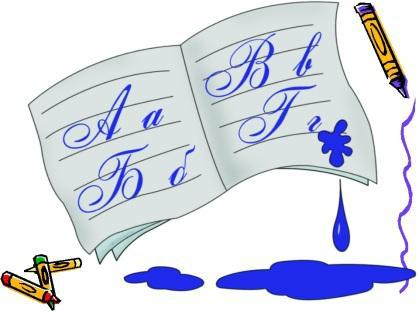 РУССКИЙ ЯЗЫК1 часть
Представляет собой написание диктанта и выполнение двух заданий на проверку:
умения распознавать однородные члены предложения;
умения распознавать главные члены предложения;
умения распознавать части речи.
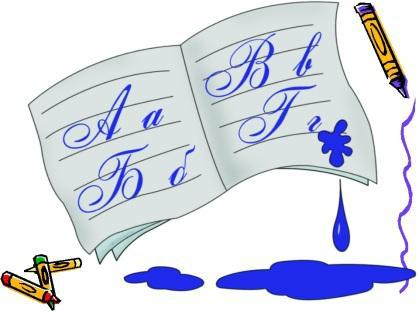 РУССКИЙ ЯЗЫК2 часть
Включает 12 заданий на проверку:
 умения ставить ударение в словах;
 умения классифицировать согласные звуки;
 умения определять главную мысль текста и формулировать её в письменной форме;
 умения составлять план прочитанного текста;
 умения задавать вопросы по содержанию текста;
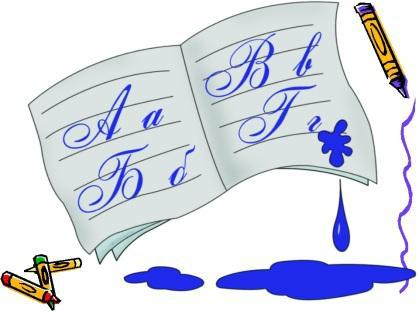 РУССКИЙ ЯЗЫК2 часть
умения распознавать значение слова по тексту;
 умения определять части слова;
 умения распознавать имена существительные, имена прилагательные, глаголы;
 умения определять грамматические признаки этих частей речи.
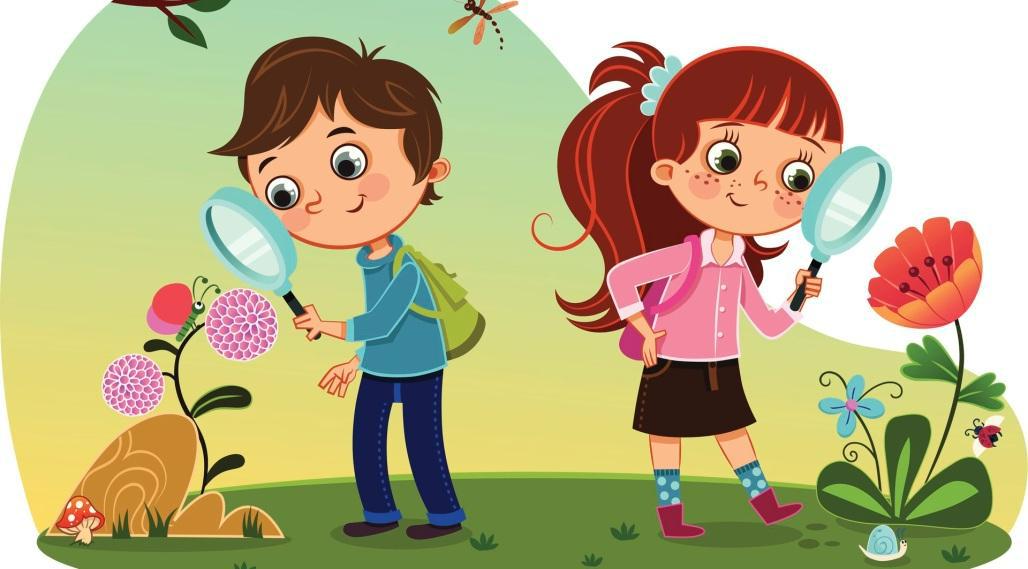 ОКРУЖАЮЩИЙ МИР
На выполнение работы даётся  45 минут. Работа состоит из двух частей 
и включает в себя 10 заданий.
ОКРУЖАЮЩИЙ МИР
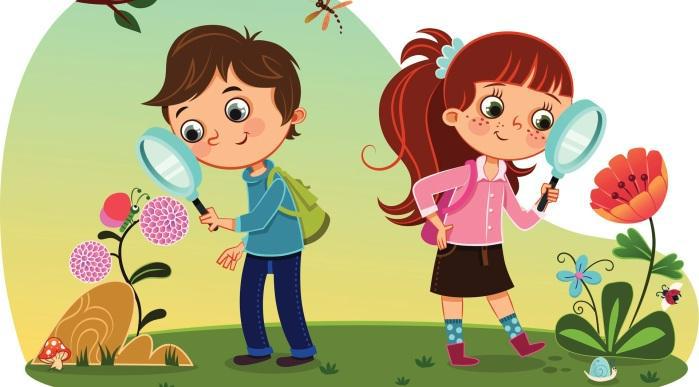 Задания охватывают пройденный учебный материал за 4 года начальной школы.
Обратить внимание на темы:
 Тела, вещества;
 Строение человека (внешнее и внутреннее);
 Природные зоны (животный мир, растительный мир);
 Материки (животный мир, растительный мир);
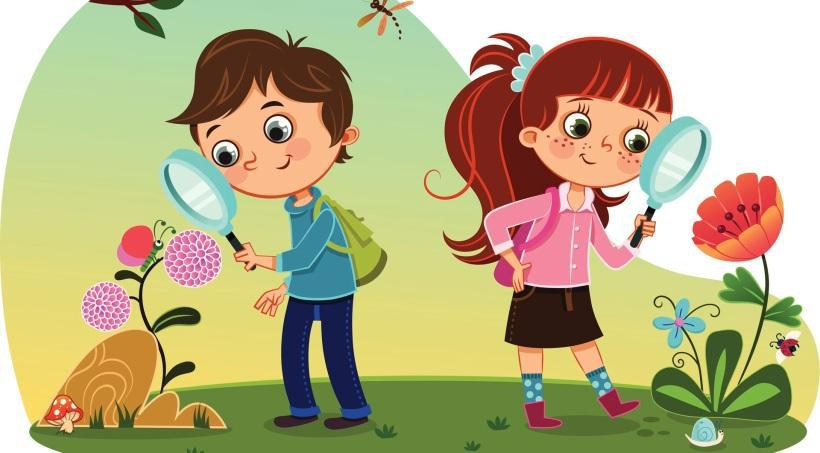 ОКРУЖАЮЩИЙ МИР
Профессии людей;
 Особенности своего региона (достопримечательности, растительный и животный мир);
 Опыты и их описание;
 Погодные признаки;
 Правила здорового безопасного образа жизни.
ОРГАНИЗАЦИОННЫЕ МОМЕНТЫ
!
При выполнении работ нельзя пользоваться учебниками,  рабочими тетрадями, справочниками, калькуляторами.
При необходимости можно использовать черновик. Записи в черновике оцениваться не будут.
ОРГАНИЗАЦИОННЫЕ МОМЕНТЫ
Для экономии времени учащийся должен  научиться принимать решение пропустить задание,  в котором возникли трудности    и вернуться к нему позже, когда будут выполнены остальные задания. 

Ученик должен уметь рассчитывать свои силы и время.

Нужно постараться выполнить как можно больше заданий.
ОРГАНИЗАЦИОННЫЕ МОМЕНТЫ
ВПР проводятся в период                 с 15 марта по 20 мая.     
Точные даты проведения ВПР определяется  
образовательной организацией. 
Проверка  работ осуществляется    в день их проведения    коллегиально учителями школы.
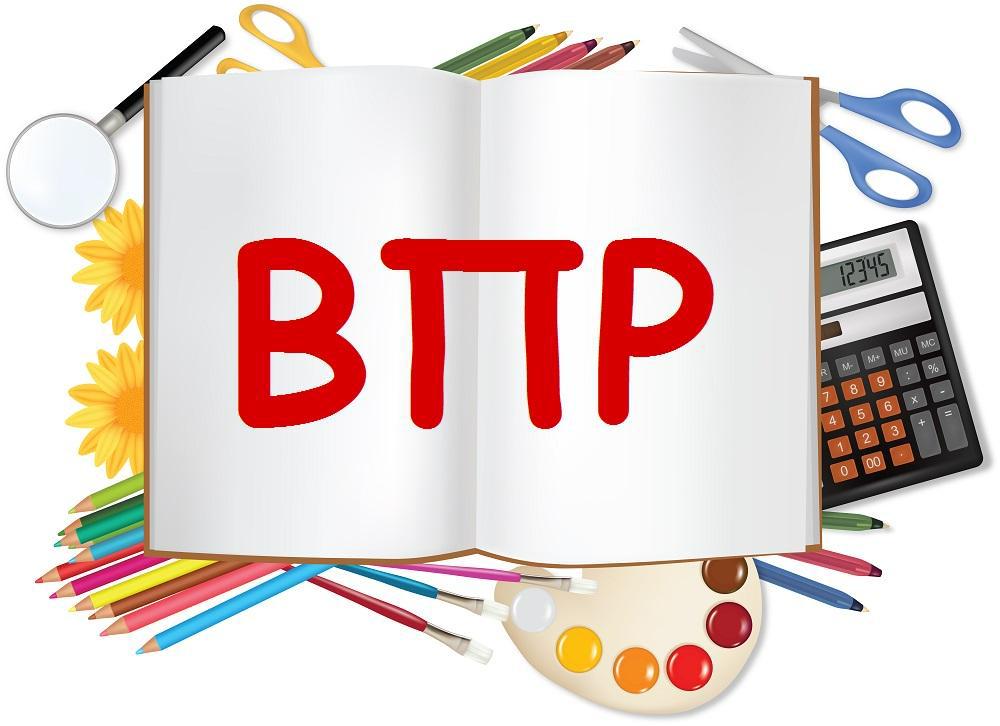 Перевод баллов за ВПР в отметки
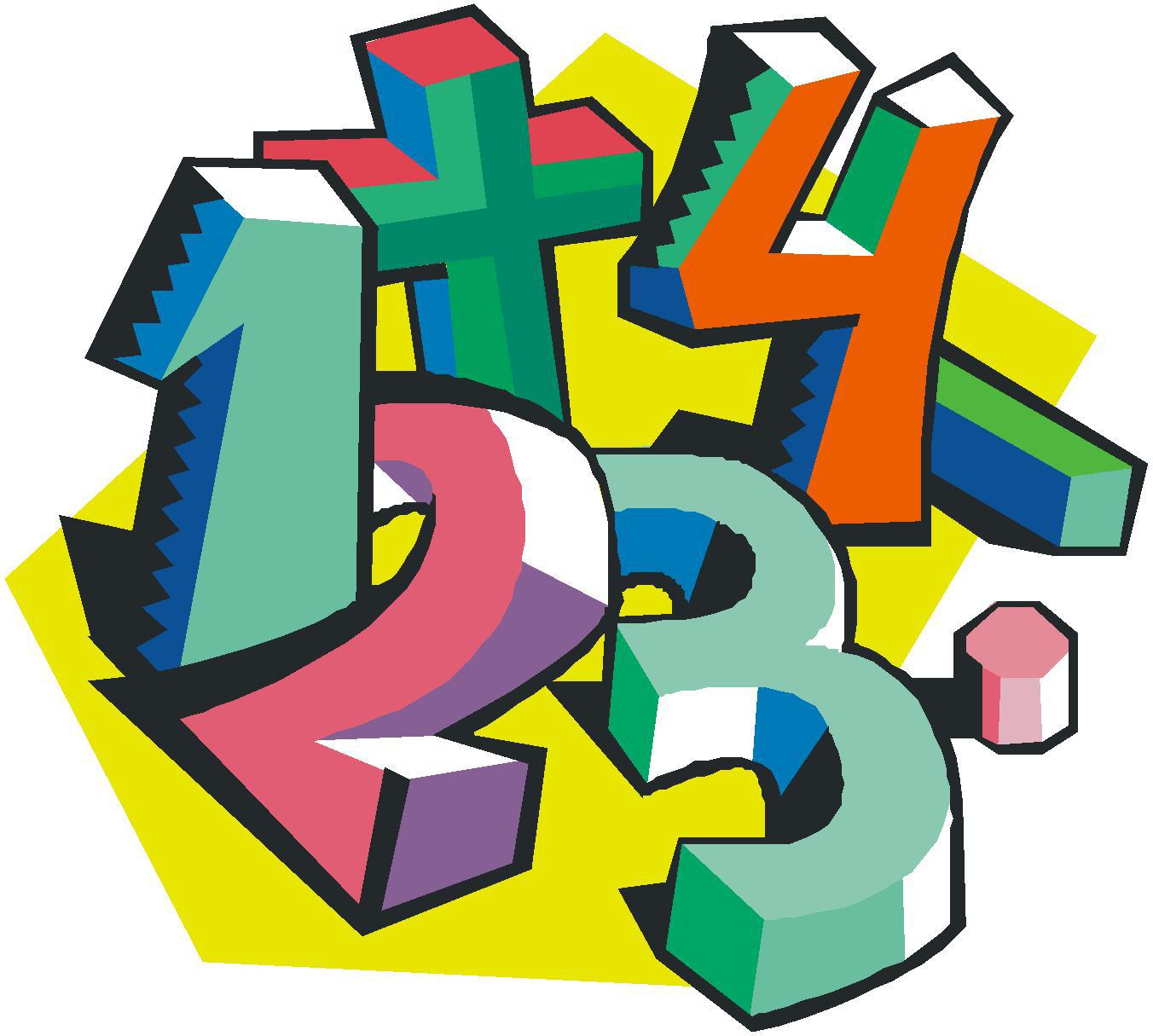 Математика
Перевод баллов за ВПР в отметки
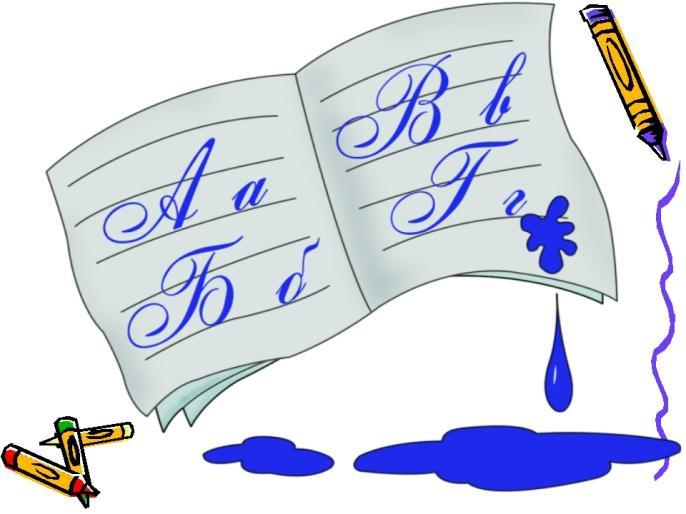 Русский
язык
Перевод баллов за ВПР в отметки
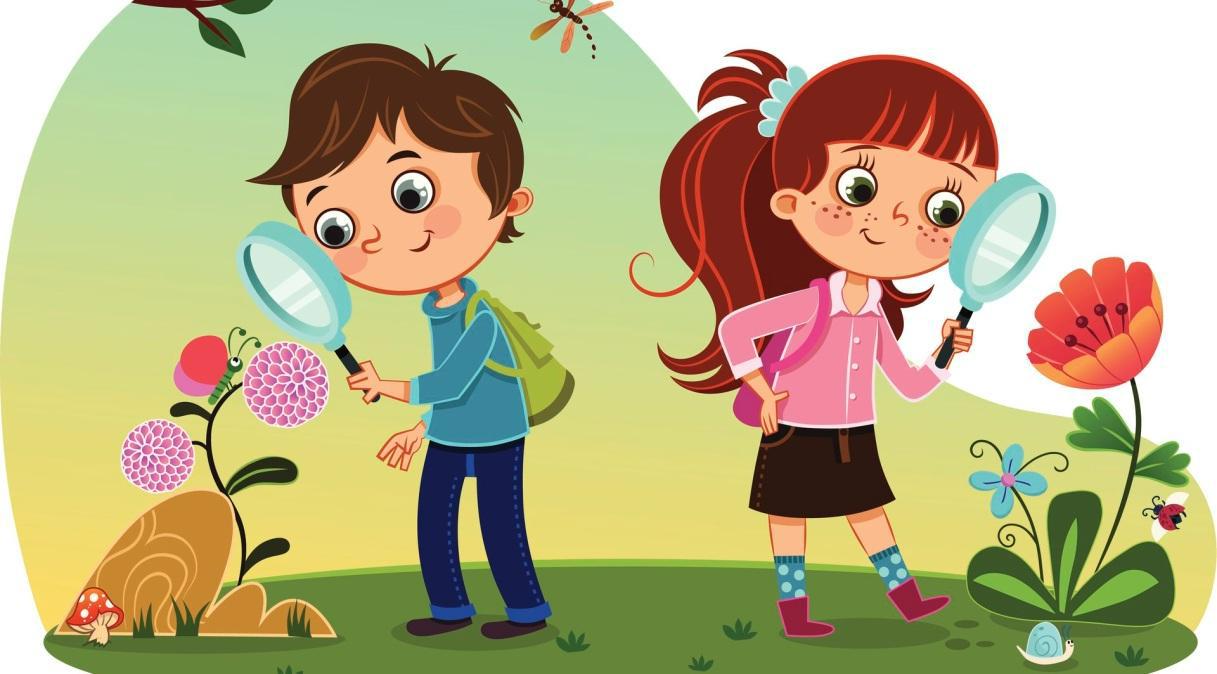 Окружающий
мир
Как подготовиться к ВПР?
Подготовка

учитель             родители          ученик
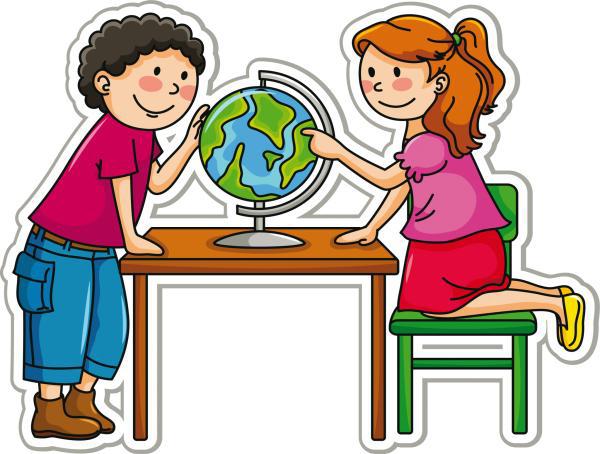 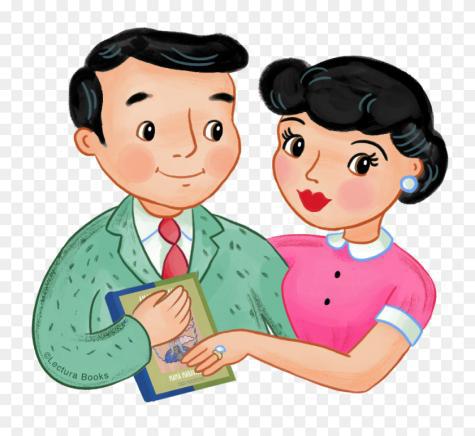 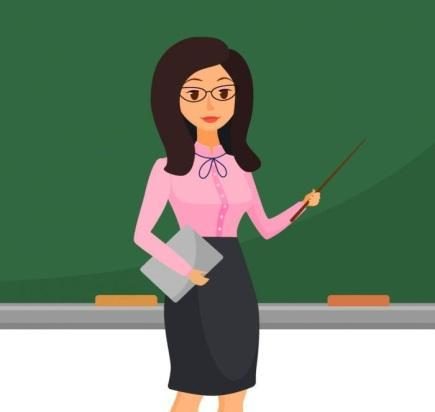 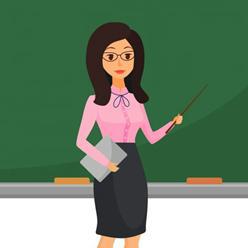 Как подготовиться к ВПР?
Учитель 
  Систематизированное повторение учебного материала;
  Выявление тем, которые вызывают затруднения у большей части класса;
  Разработка заданий для отработки  учебного материала вызывающих затруднения у учащихся;
  Вовлечение учащихся во внеурочную деятельность, способствующую подготовке к ВПР;
  Разработка рекомендаций для подготовки к ВПР  для   родителей и обучающихся.
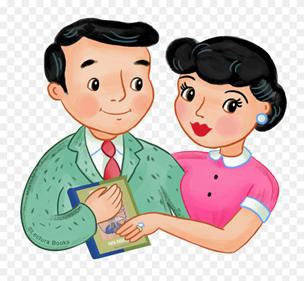 Как подготовиться к ВПР?
Родители
  Регулярный контроль за выполнением домашних заданий и  дополнительных рекомендаций педагога;
  Создание условий для общего развития ребёнка (развитие кругозора, внимания, логики, речи устной и письменной, развитие организационных умений);
  Предоставление возможности в выполнении тренировочных проверочных работ из разных источников;
  По мере необходимости оказывать помощь ребёнку в учебной деятельности.
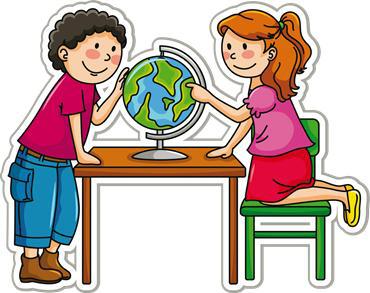 Как подготовиться к ВПР?
Ученики
 Регулярное выполнение домашних заданий;
 Повторение пройденного теоретического материала;
 Тренироваться в выполнении типовых заданий из ВПР;
 Выходить за рамки учебной программы и принимать участие в конкурсах, олимпиадах, конференциях разного уровня.
Алгоритм подготовки
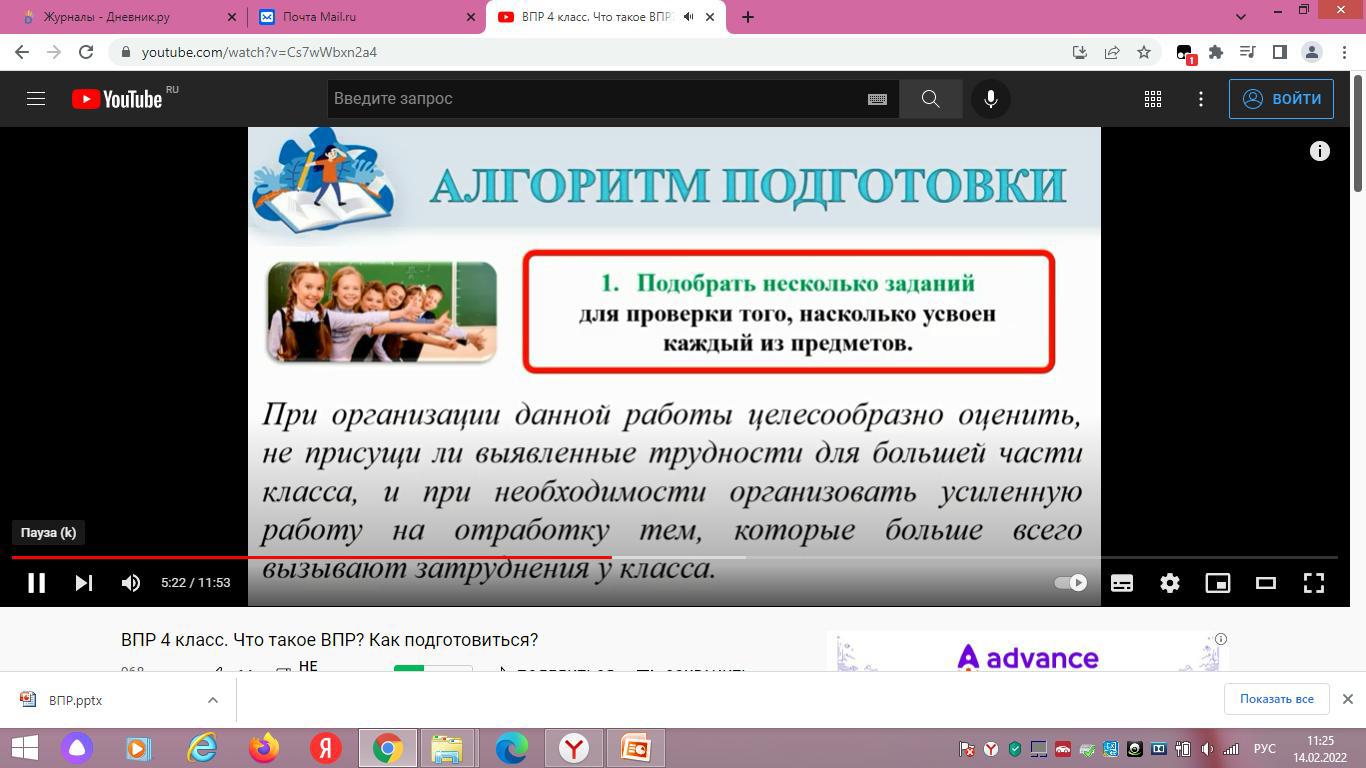 Повторять учебный материал
 Выполнять тренировочные задания ВПР

Постоянный тренинг типовых заданий помогает формировать у ребёнка умение вчитываться в задания, анализировать, использовать свои знания для их выполнения.
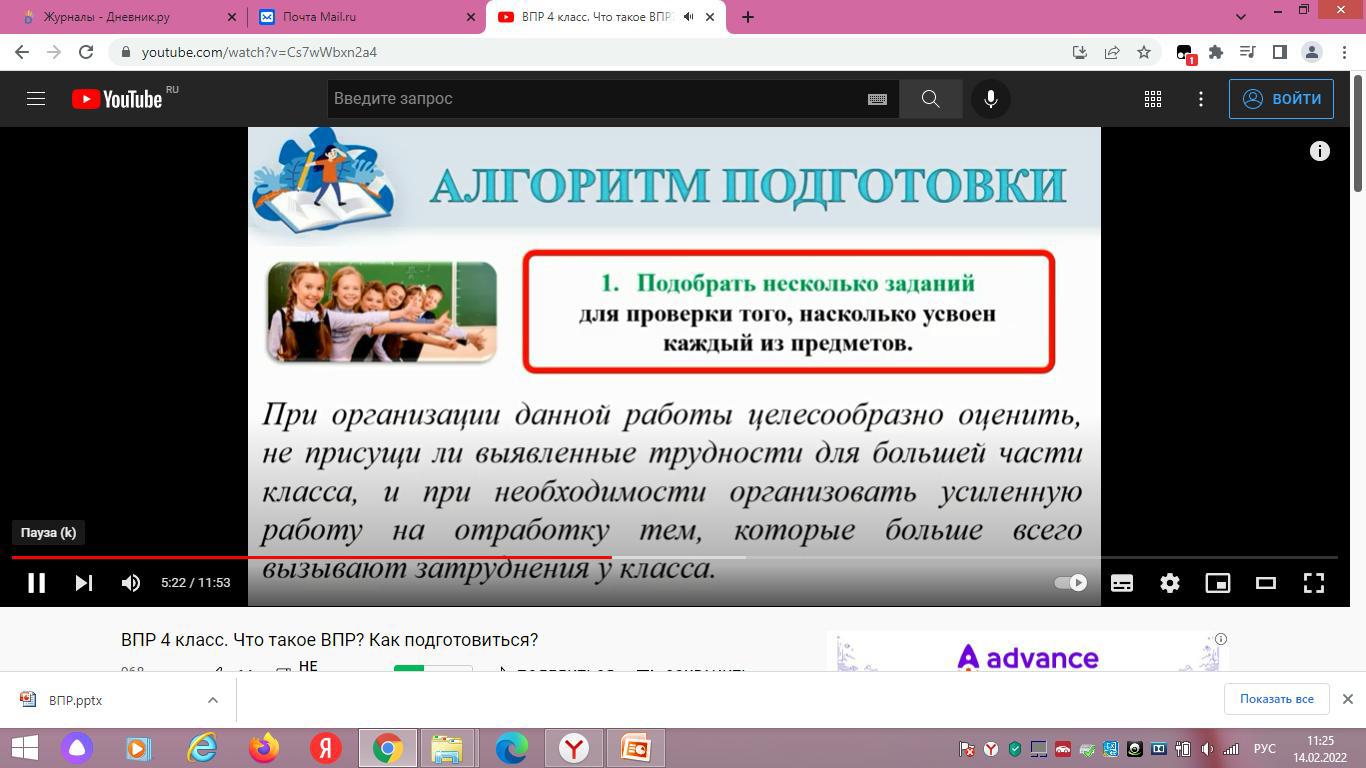 Алгоритм подготовки
Главная задача – не «натаскать» ребёнка, а развить умение учиться, то есть:
 сформировать умение принимать учебную задачу;
 выстраивать её решение, рассуждая: 
что за задание?, что нужно сделать?, как это сделать?;
 ребёнок должен уметь действовать по заданному алгоритму;
 оценивать правильность выполнения действий;
 вносить необходимую коррекцию в решение.
Психологическая подготовка
Родителям не следует перетруждать своего ребёнка и сильно волноваться самим. Психологический ровный настрой мам и пап, их поддержка помогут школьнику не бояться.
Психологическая подготовка
Обязательно подбадривайте ребёнка, хвалите его за то, что он делает хорошо. Повышайте его уверенность в себе.
Психологическая подготовка
Проследите, чтобы накануне проверочной работы ваш ребёнок хорошо отдохнул и набрался сил.
Психологическая подготовка
Поинтересуйтесь результатами своего ребёнка. 
		Постарайтесь получить информацию об имеющихся у него проблемах.
		Узнайте, не нуждается ли ваш ребёнок в помощи.
		Помогите своему ребёнку, поддержите его.
Психологическая подготовка
Интересуйтесь результатами своего ребёнка не только перед написанием ВПР, а всего периода обучения. 

Это поможет ему осознать, что если не запускать учёбу, то не будет проблем с проверочными, контрольными и итоговыми работами.
Учебные пособия Математика
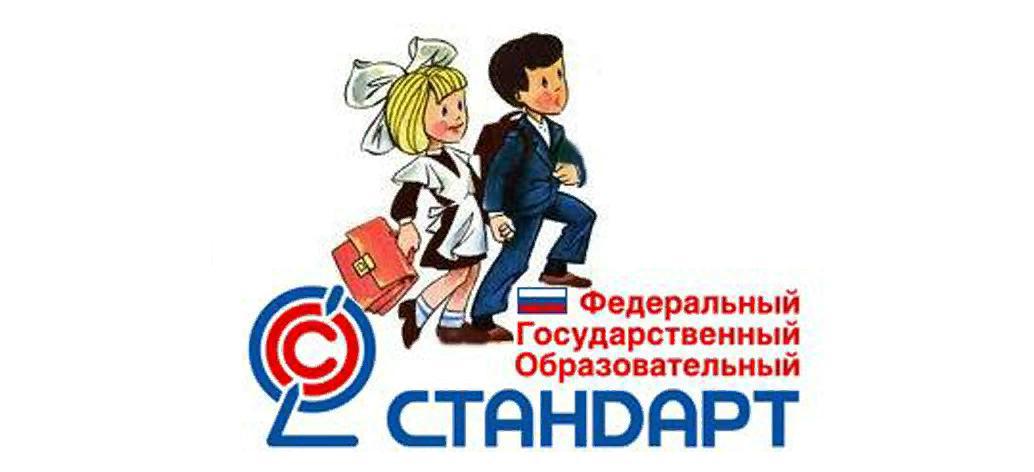 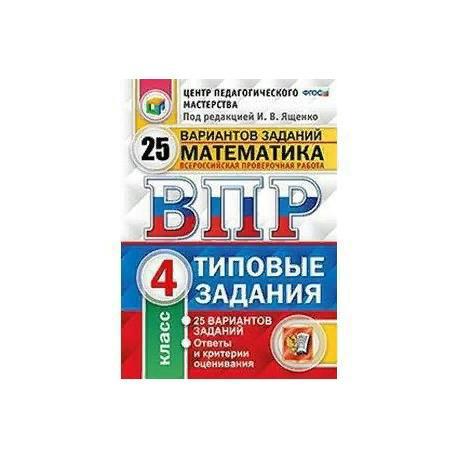 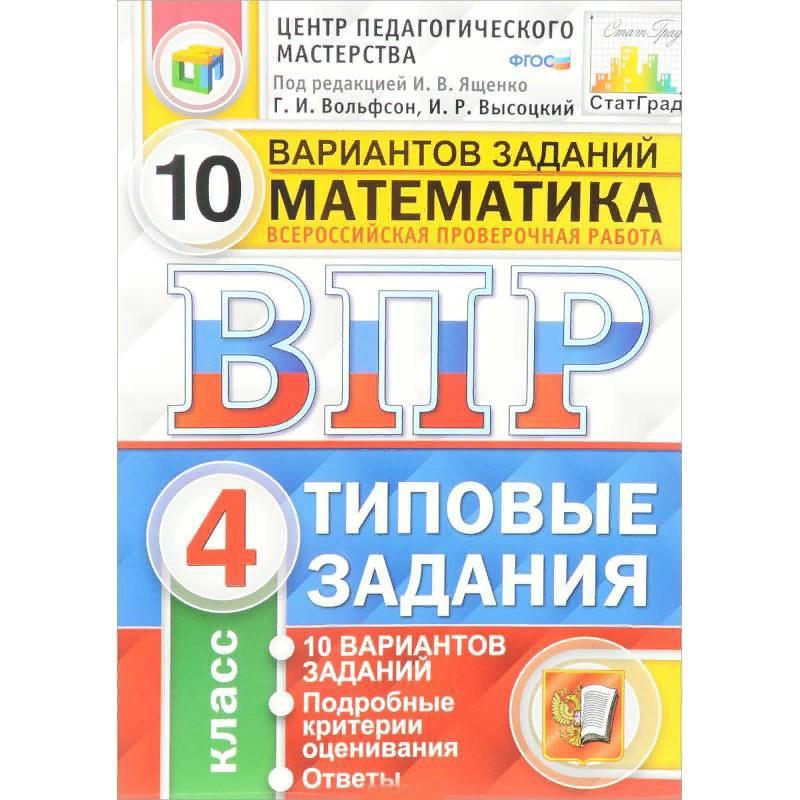 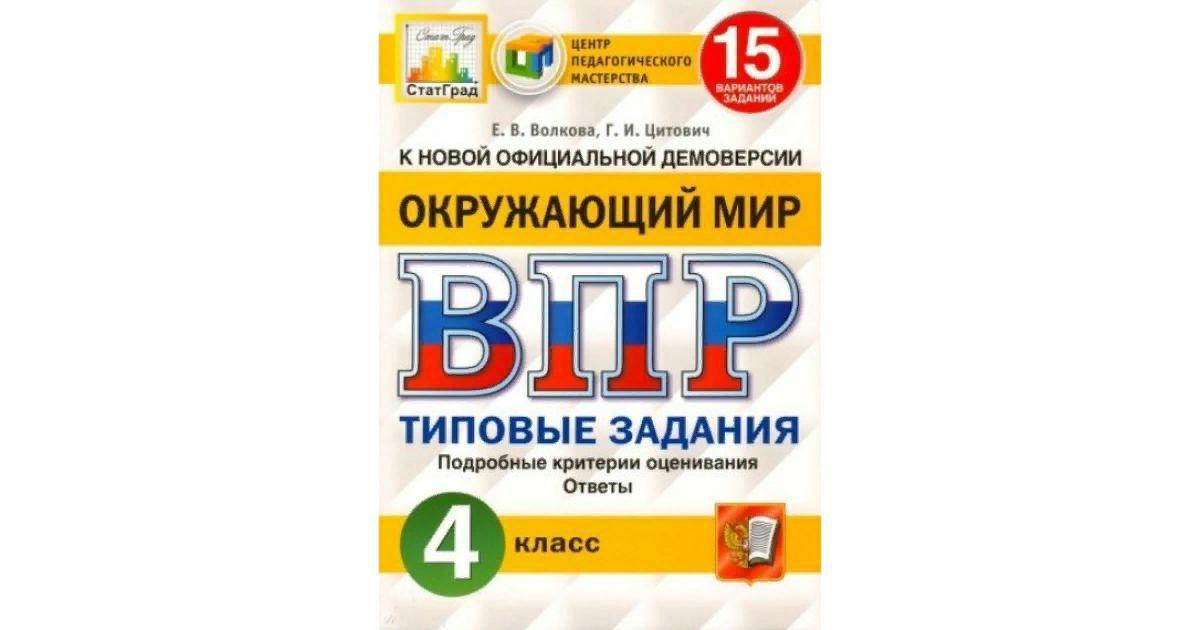 Учебные пособия Русский язык
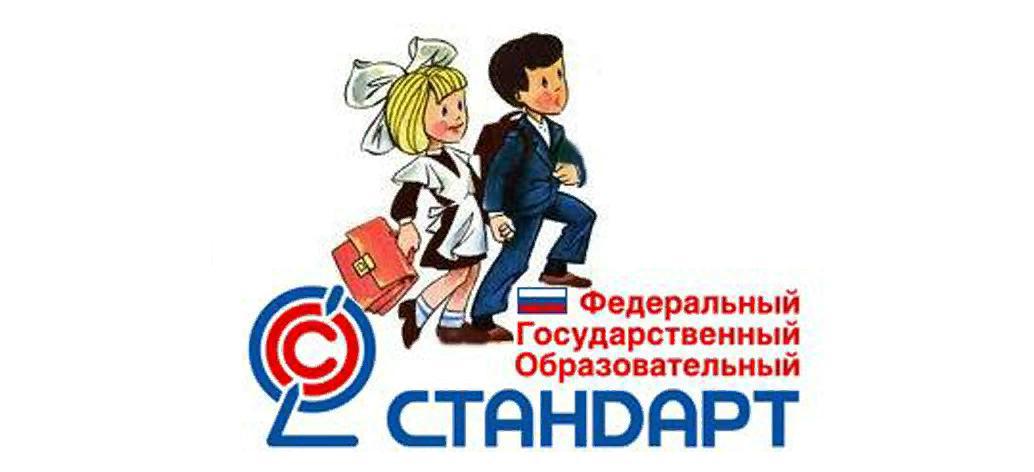 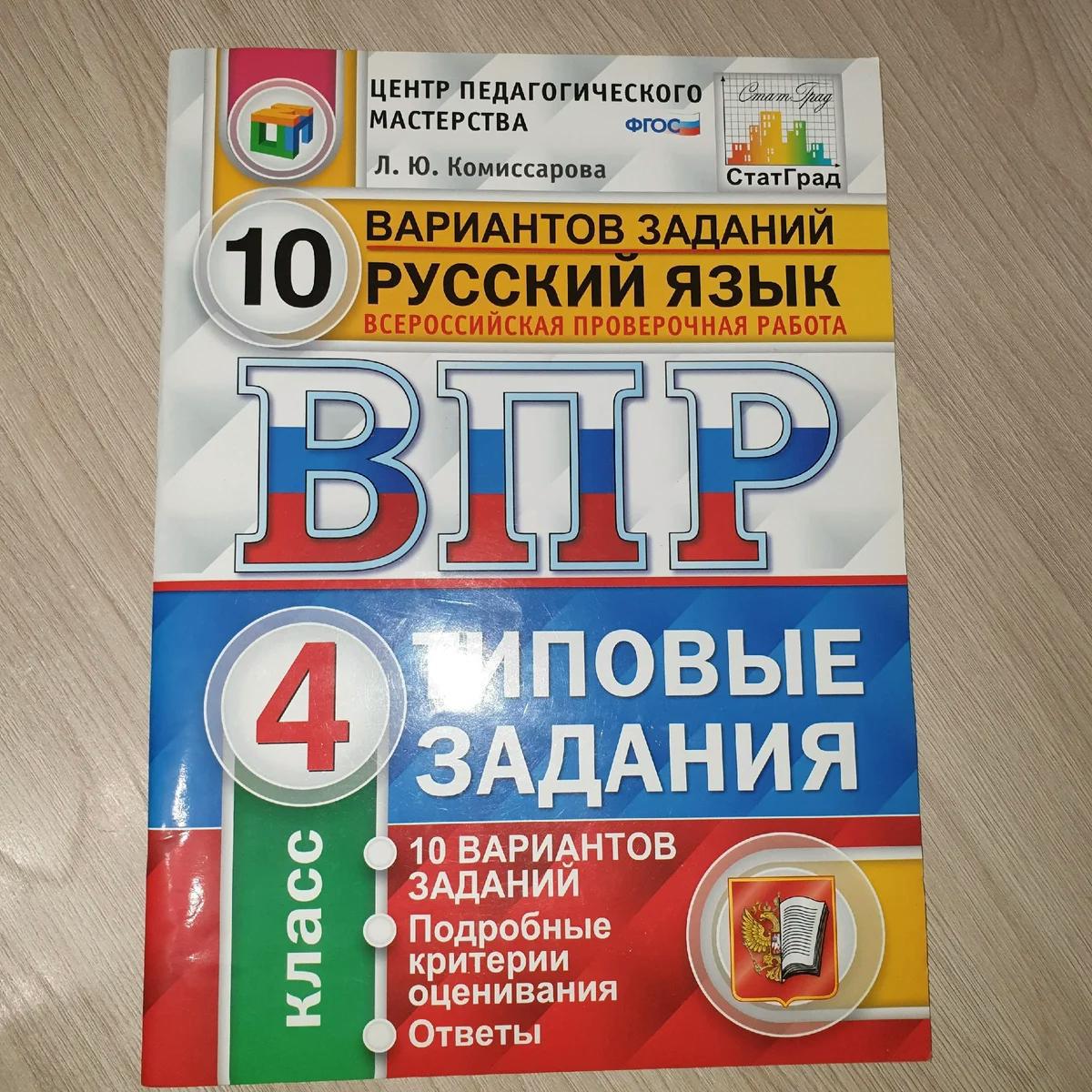 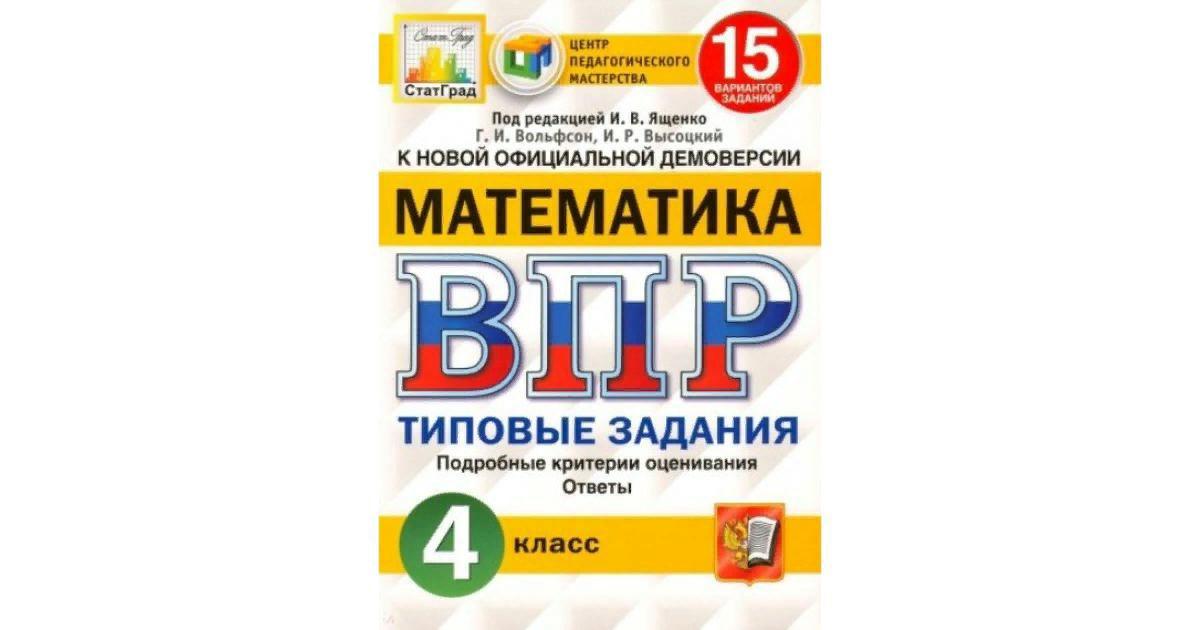 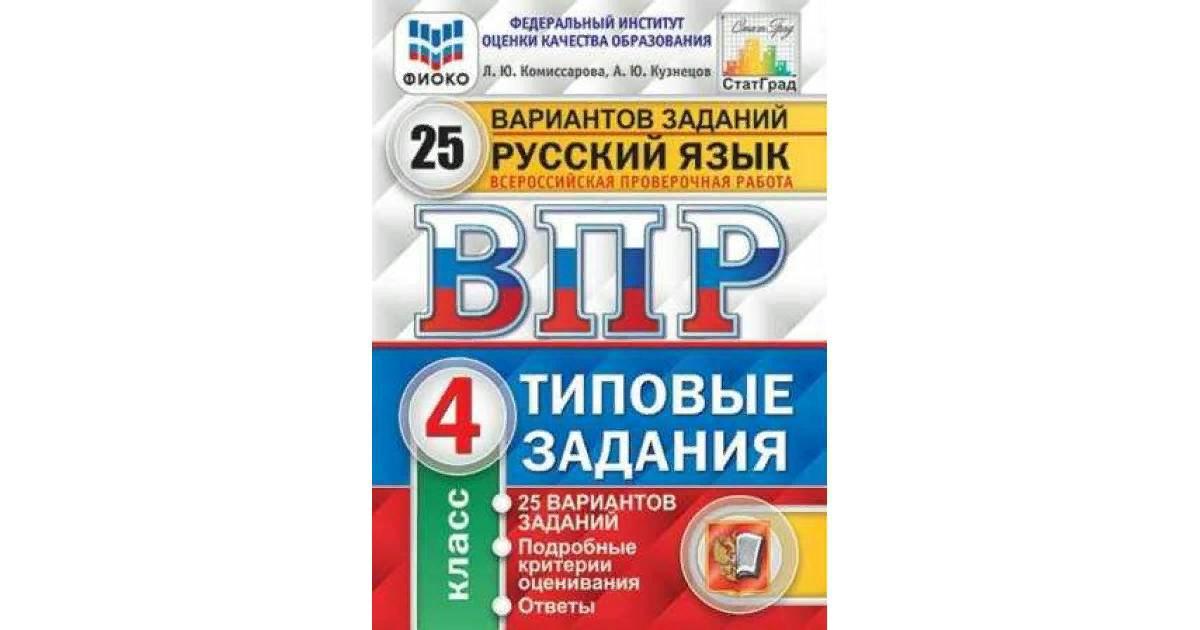 Учебные пособия Окружающий мир
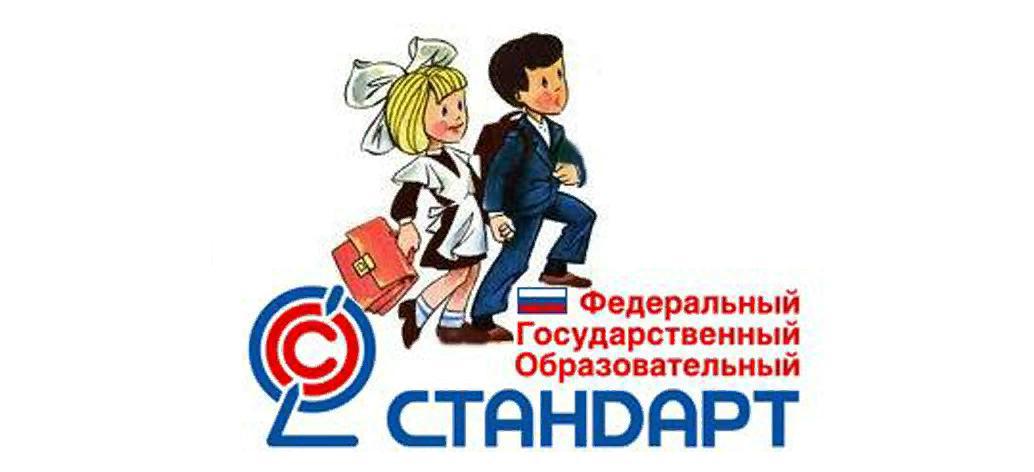 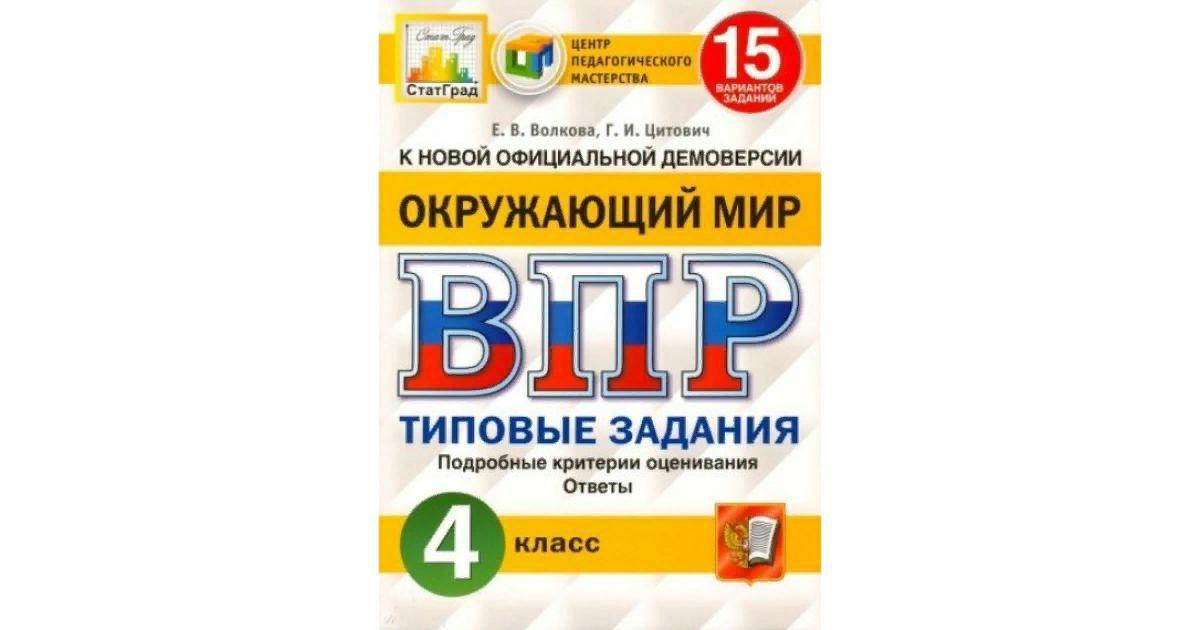 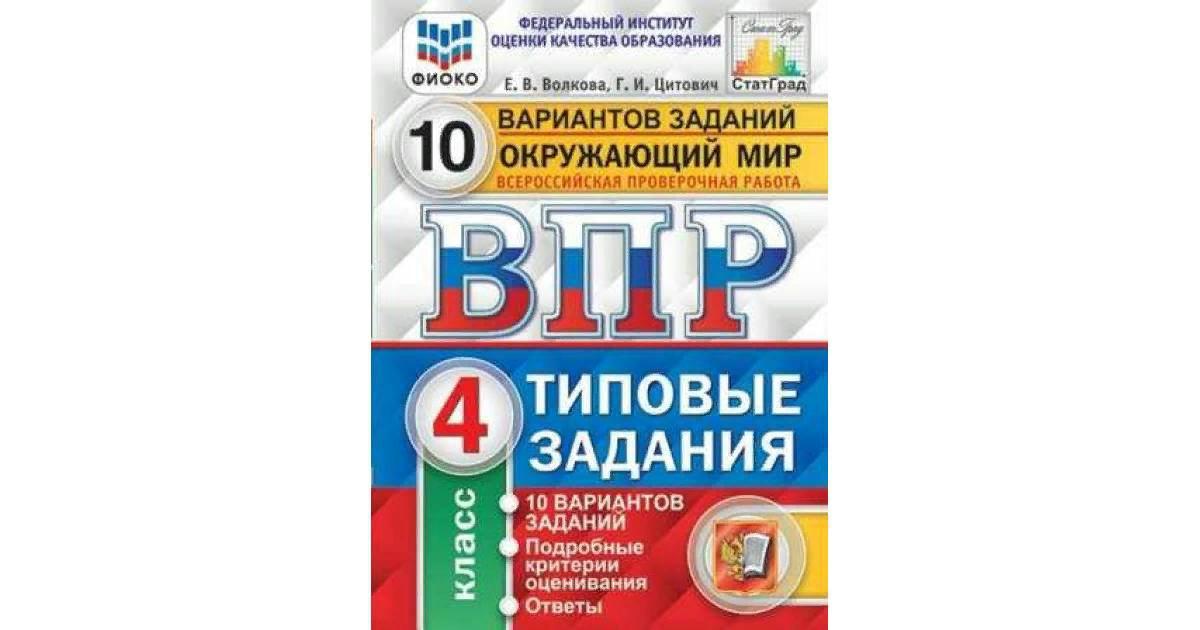 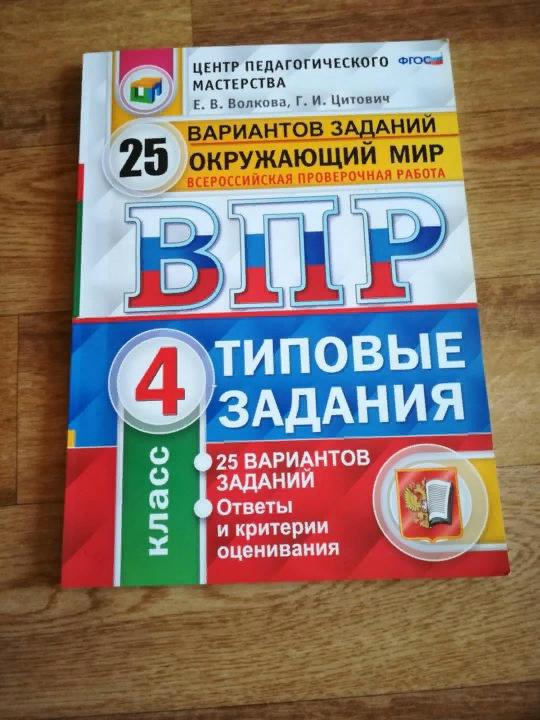 Интернет-ресурсы
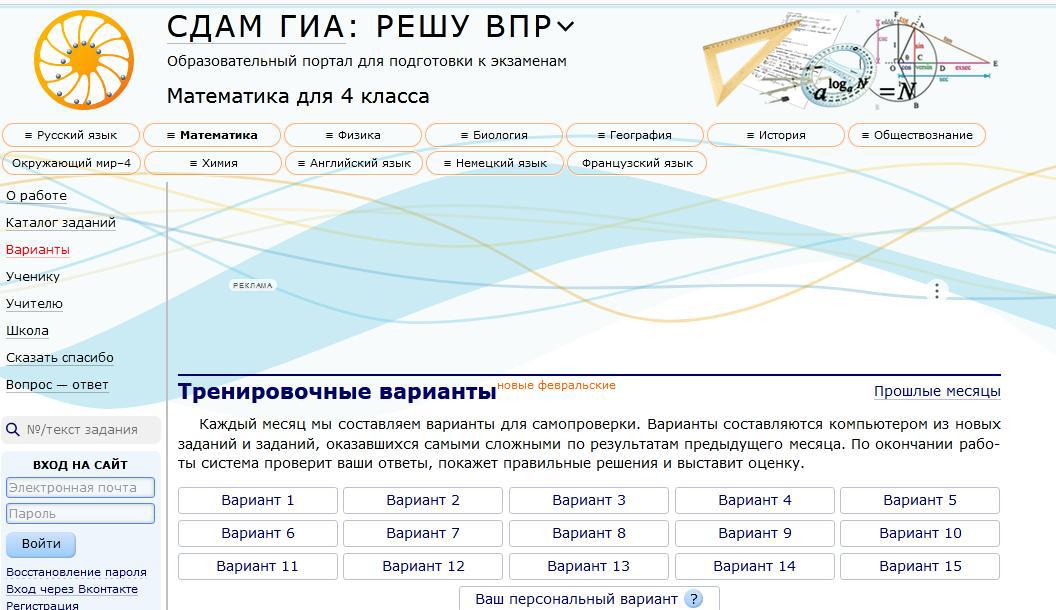 Интернет-ресурсы
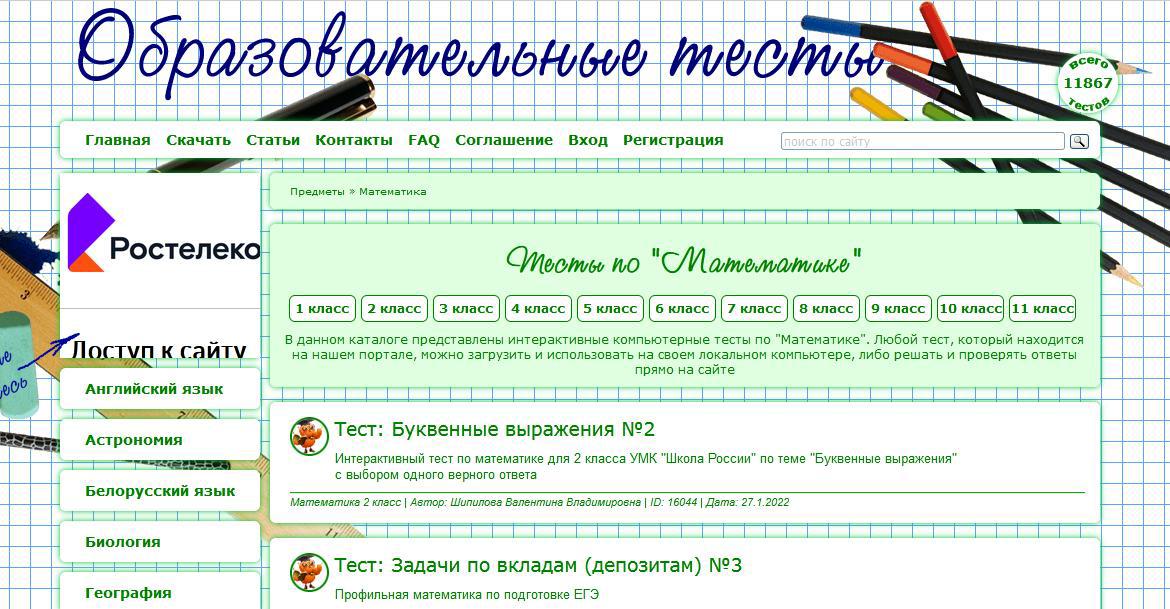 Подведём итог
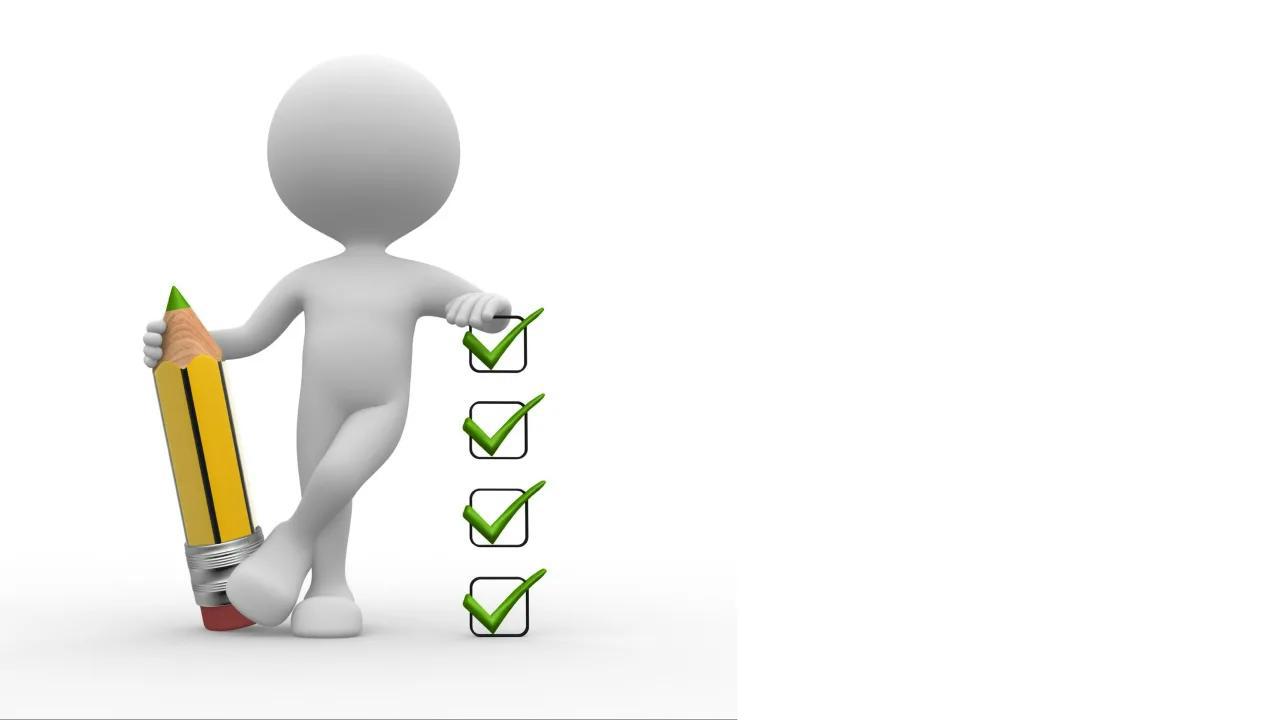 Ребёнок может выполнять любые записи и вычисления на черновике. Главное- перенести ответы в бланк.

Если ребёнок пишет неразборчиво, предложите потренироваться. Будет досадно, если проверяющие не смогут прочитать написанное слово, или в диктанте примут одну букву за другую.

Если встретилось сложное задание, его можно пропустить, чтобы не потратить на него все 45 минут. Но нужно вернуться к нему после выполнения всех заданий.
Стараться давать ответы в каждом задании.

Ребят, которые не научились читать бегло, пугают большие задания. В этом случае при подготовке упор стоит делать на чтение разных типов текста.
Желаем ребятам 
хорошо подготовиться 
к ВПР!